مقدمه
مهندسی برق
طراحی و ساخت 
تجهیزات و دستگاه های مرتبط
استفاده از ریاضیات و فیزیک
+
خلاقیت
دانشگاه صنعتی خواجه نصیرالدین طوسی
1
کارآموزی و پروژه
درس های انتخابی و اختیاری
درس های تخصصی الزامی
درس های اصلی
درس های پایه
مقدمه
روش معمول











نیاز به حلقه وصل دهنده درس ها (خلاقیت و تجربه در دانشجو)
درس های نهایی و فناوری محور
درس های تخصصی در گرایش مربوطه
زمینه های اصلی در مهندسی برق
مبانی ریاضی و فیزیک
دانشگاه صنعتی خواجه نصیرالدین طوسی
2
مقدمه
روش خلاقیت محور

ارائه برخی تجهیزات اولیه و یک نیاز ساده
تشکیل تیم دانشجویی
جمع آوری اطلاعات و مطالعه کاربرد-محور
انجام پروژه با راهنمایی استاد 
ارزیابی ارائه نتیجه نهایی و در قالب مسابقه
ارائه درس های پایه، اصلی و تخصصی
حضور در صنعت به مدت یک نیم سال و مشارکت در پروژه های طراحی
انجام یک پروژه بزرگ با استفاده از دانش مهندسی
تشکیل تیم حرفه ای دانشجویی
برنامه ریزی دقیق انجام پروژه
شرکت در مسابقات ملی یا بین المللی دانشجویی
دانشگاه صنعتی خواجه نصیرالدین طوسی
3
انگیزه سازی
مبانی نظری قوی
مقایسه
کار تیمی
تفکیک در رشته ها
کاربرد محور
جمع بندی توسط 
دانشجوی خلاق
نیاز به تلفیق دو روش بر اساس
 امکانات و محدودیت ها و نوع رشته
مقدمه
مقایسه دو روش
روش خلاقیت محور
روش معمول
دانشگاه صنعتی خواجه نصیرالدین طوسی
4
مقدمه
روش تدریس در رشته مهندسی برق
روش معمول
درس های نظری و اهمیت آزمایشگاه ها و کارگاه ها
تفکیک گرایش ها اما مدرک مهندسی برق
اهمیت آشنایی با سایر رشته های مهندسی
اهمیت کار گروهی
کارهای فوق برنامه (نه کار غیر مرتبط)
حلقه واسط بین درس ها
مطالعه بر روی کاربردها
آشنایی با پروژه های طراحی
فرصت تفکر و تمرکز 
چشم های جستجو گر و مشاوره با اساتید و کارشناسان
دانشگاه صنعتی خواجه نصیرالدین طوسی
5
برنامه درسی مهندسی برق
کل برنامه درسی: 140 واحد
درس های عمومی: 			20 واحد
 درس های پایه:			26 واحد
درس های اصلی:			51 واحد
درس های تخصصی (الزامی)		23 واحد
درس های تخصصی (انتخابی)		6  واحد
درس های تخصصی (اختیاری)		14 واحد
گرایش های مهندسی برق (کارشناسی)
الکترونیک، قدرت، کنترل و سیستم، مخابرات
گرایش های مهندسی برق (کارشناسی ارشد)
الکترونیک (2 گرایش)، قدرت (2 گرایش)، کنترل و سیستم (2 گرایش) ، مخابرات (2 گرایش) ، مکاترونیک (3 گرایش) و مهندسی پزشکی
دانشگاه صنعتی خواجه نصیرالدین طوسی
6
اصول
 سیستم های
 مخابراتی
الکترونیک 2
تحلیل سیستم های انرژی الکتریکی 1
سیستم های کنترل خطی
الکترونیک
مخابرات
کنترل و سیستم
قدرت
برنامه درسی مهندسی برق
انتخاب گرایش: در نیم سال پنجم و پس از 70 واحد
انتخاب گرایش
پس از گذراندن چهار درس:
دانشگاه صنعتی خواجه نصیرالدین طوسی
7
10 واحد:
زبان انگلیسی، زبان فارسی
تربیت بدنی 1 و 2، دانش خانواده و جمعیت
5
4واحد از درس های 
مبانی نظری اسلام
4
1
درس های
 عمومی
2
3
برنامه درسی مهندسی برق
2واحد از درس های 
تاریخ تمدن اسلامی
2واحد از درس های 
اخلاق اسلامی
2واحد از درس های 
انقلاب اسلامی
دانشگاه صنعتی خواجه نصیرالدین طوسی
8
برنامه درسی مهندسی برق
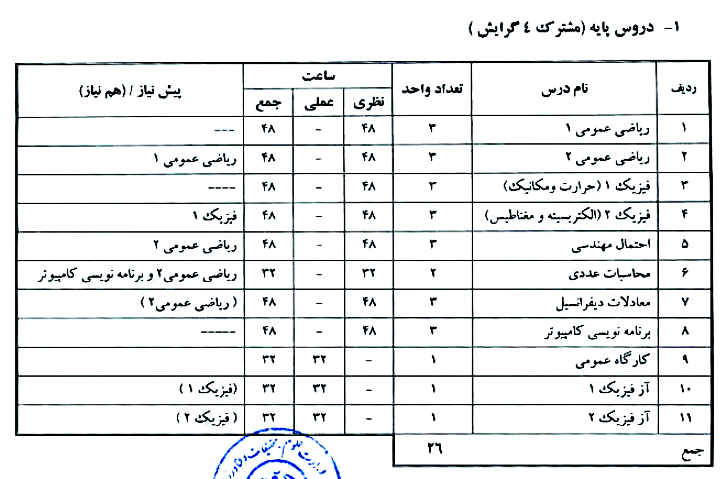 دانشگاه صنعتی خواجه نصیرالدین طوسی
9
برنامه درسی مهندسی برق
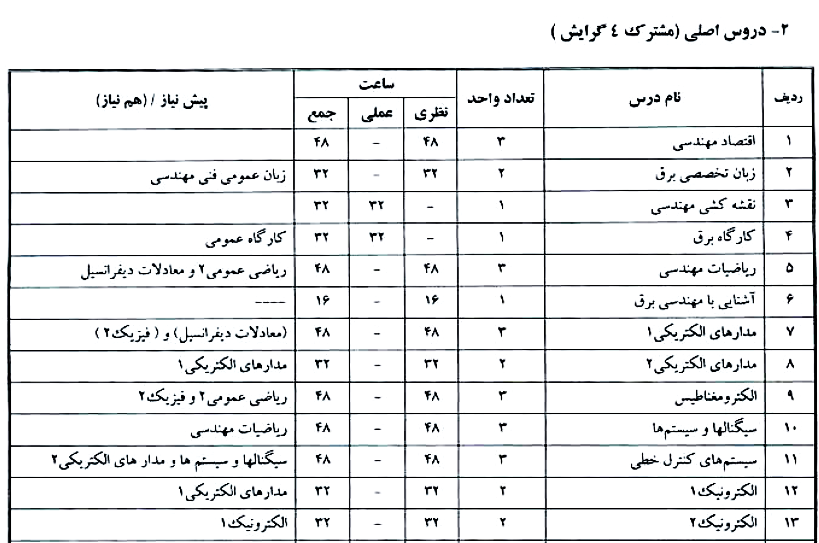 اختیاری شده است
3
3
دانشگاه صنعتی خواجه نصیرالدین طوسی
10
برنامه درسی مهندسی برق
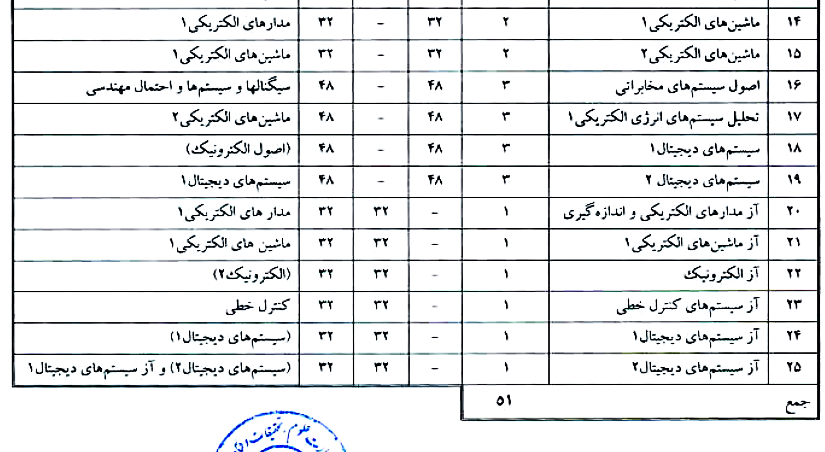 3
3
دانشگاه صنعتی خواجه نصیرالدین طوسی
11
برنامه درسی مهندسی برق
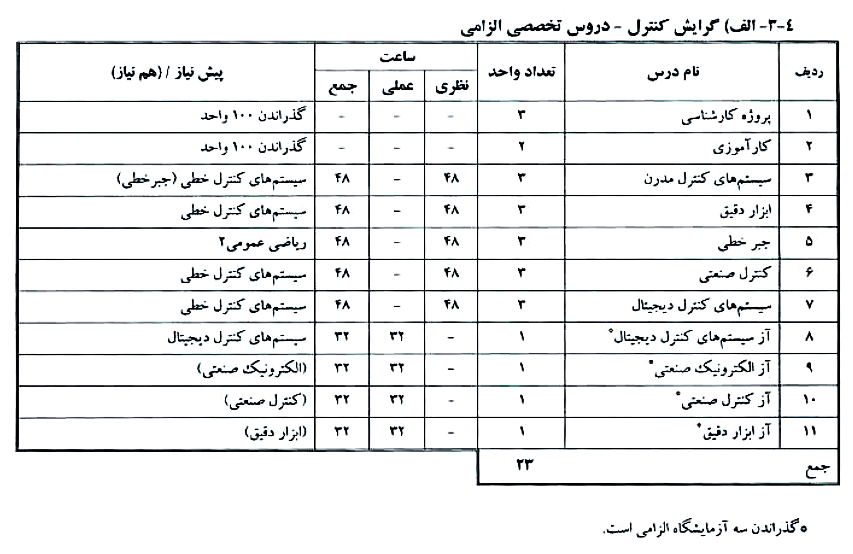 26
+ الکترونیک صنعتی     3 واحد
دانشگاه صنعتی خواجه نصیرالدین طوسی
12
برنامه درسی مهندسی برق
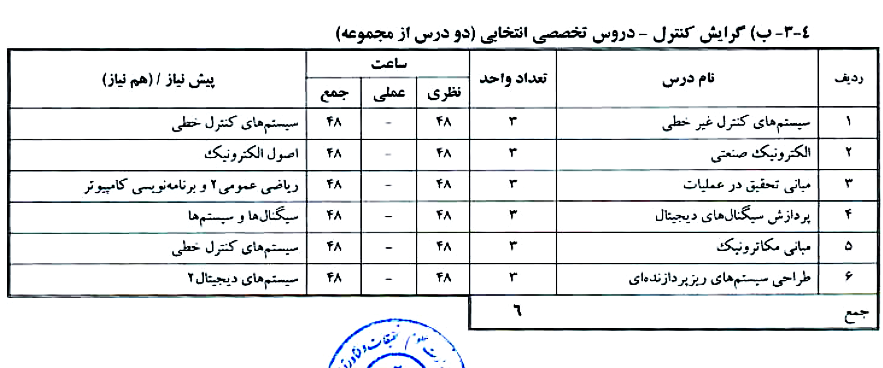 دانشگاه صنعتی خواجه نصیرالدین طوسی
13
برنامه درسی مهندسی برق
بازنگری در برنامه وزارت علوم:

آز کنترل صنعتی به دو آز کنترل فرآیندها و آز PLC تبدیل شده است. گذراندن سه از پنج آزمایشگاه الزامی است.

درس مبانی تحقیق در عملیات به مبانی بهینه سازی تبدیل شده است

اضافه شدن درس مباني سيستمهاي هوشمند به درس های انتخابی

درس های مقدمه ای بر مهندسی سیستم و شناخت و کنترل پروژه در سبد تخصصی سیستم گروه به درسهای انتخابی اضافه شده است.
دانشگاه صنعتی خواجه نصیرالدین طوسی
14
برنامه درسی مهندسی برق
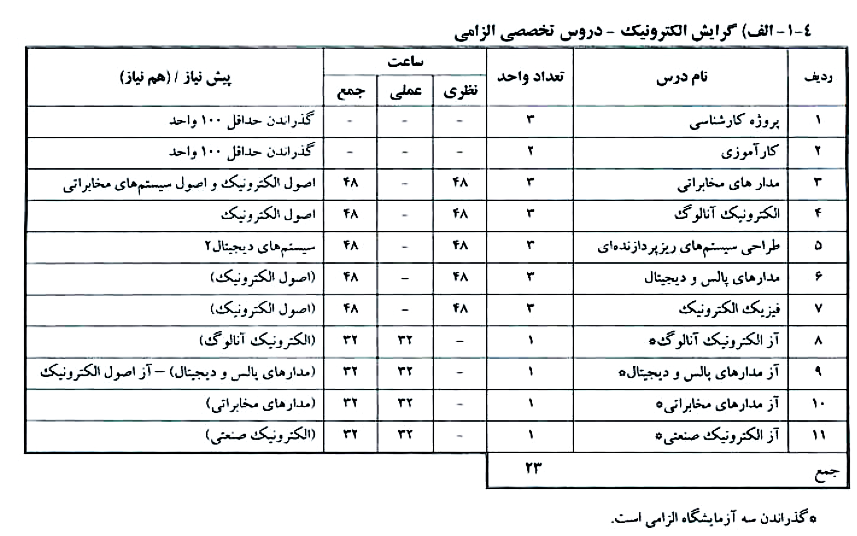 دانشگاه صنعتی خواجه نصیرالدین طوسی
15
برنامه درسی مهندسی برق
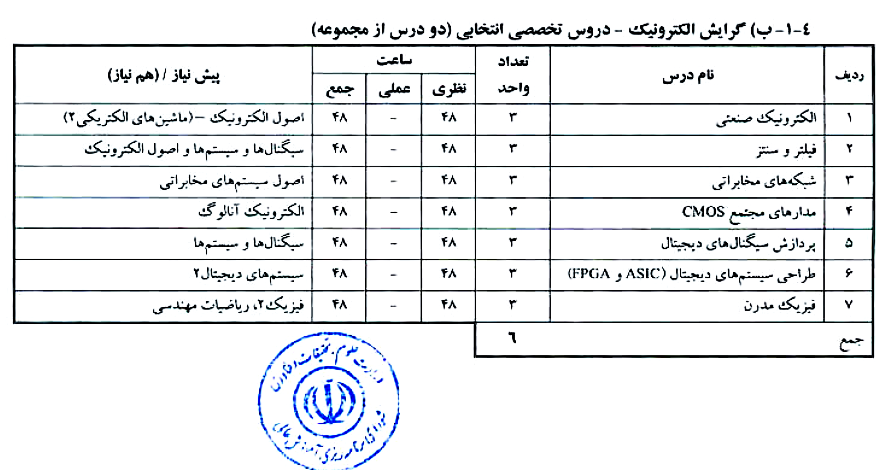 دانشگاه صنعتی خواجه نصیرالدین طوسی
16
برنامه درسی مهندسی برق
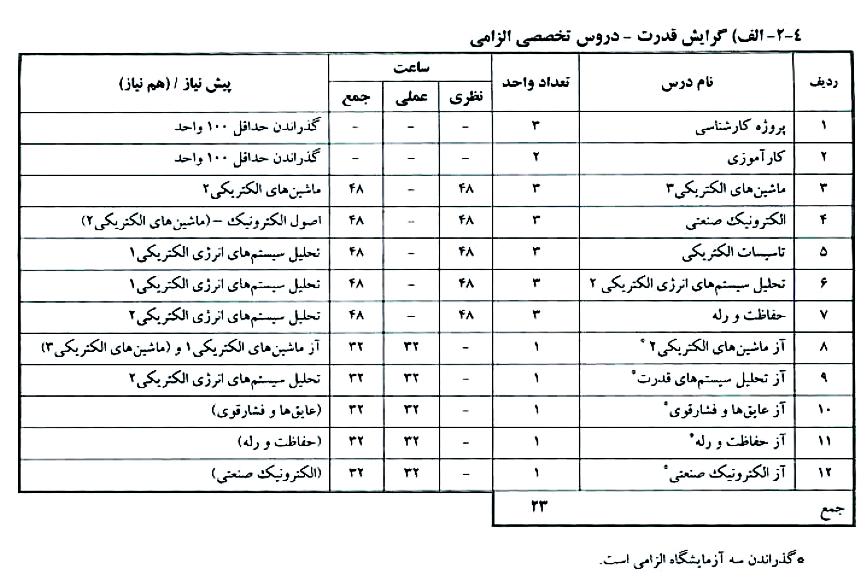 دانشگاه صنعتی خواجه نصیرالدین طوسی
17
برنامه درسی مهندسی برق
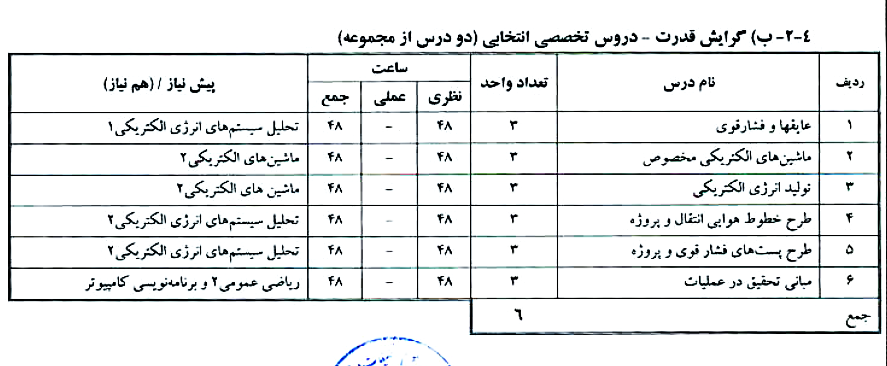 دانشگاه صنعتی خواجه نصیرالدین طوسی
18
برنامه درسی مهندسی برق
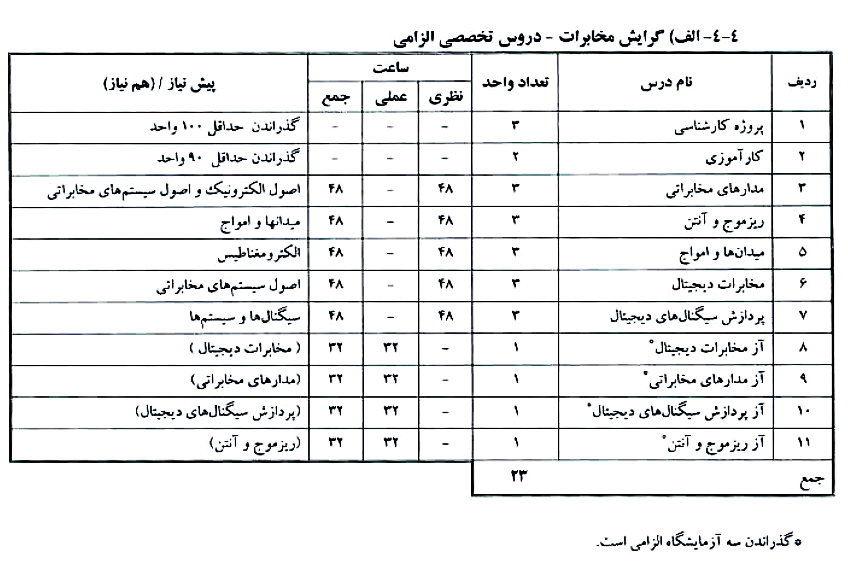 دانشگاه صنعتی خواجه نصیرالدین طوسی
19
برنامه درسی مهندسی برق
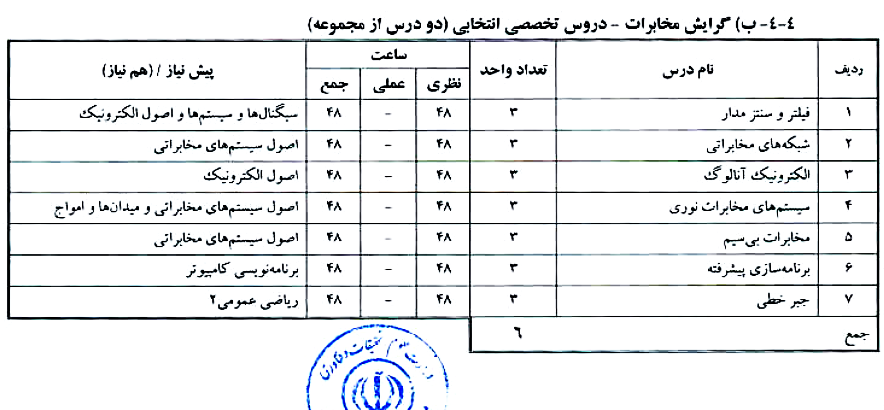 دانشگاه صنعتی خواجه نصیرالدین طوسی
20
برنامه درسی مهندسی برق
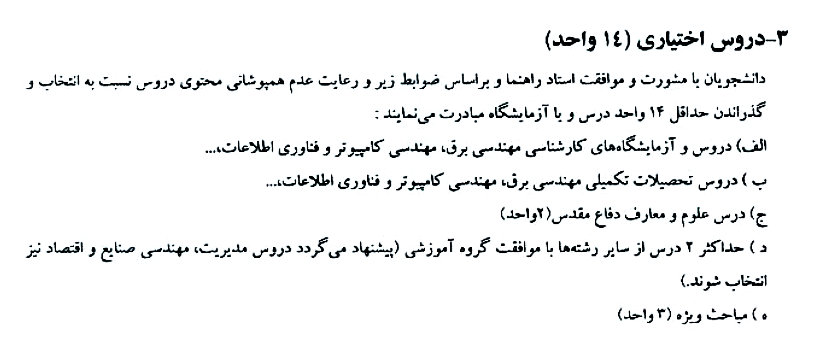 ( 11 واحد)
11
دانشگاه صنعتی خواجه نصیرالدین طوسی
21
پتانسیل های کاربردی گرایش کنترل سیستم
سطح کارشناسی
اتوماسیون صنعتی
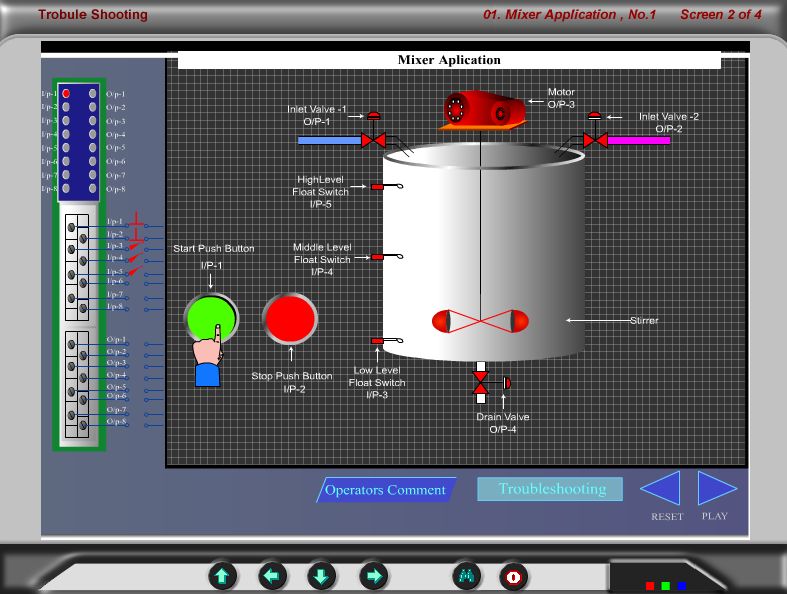 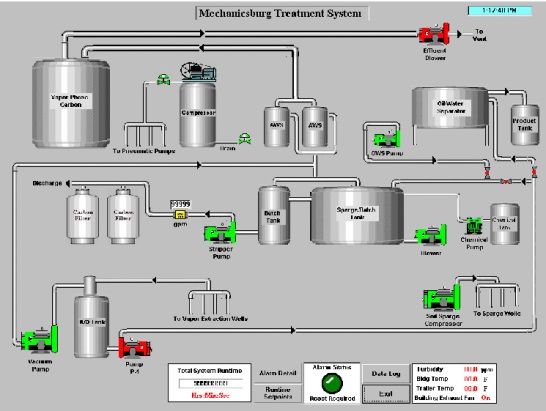 دانشگاه صنعتی خواجه نصیرالدین طوسی
22
پتانسیل های کاربردی گرایش کنترل سیستم
سطح کارشناسی
اتوماسیون صنعتی
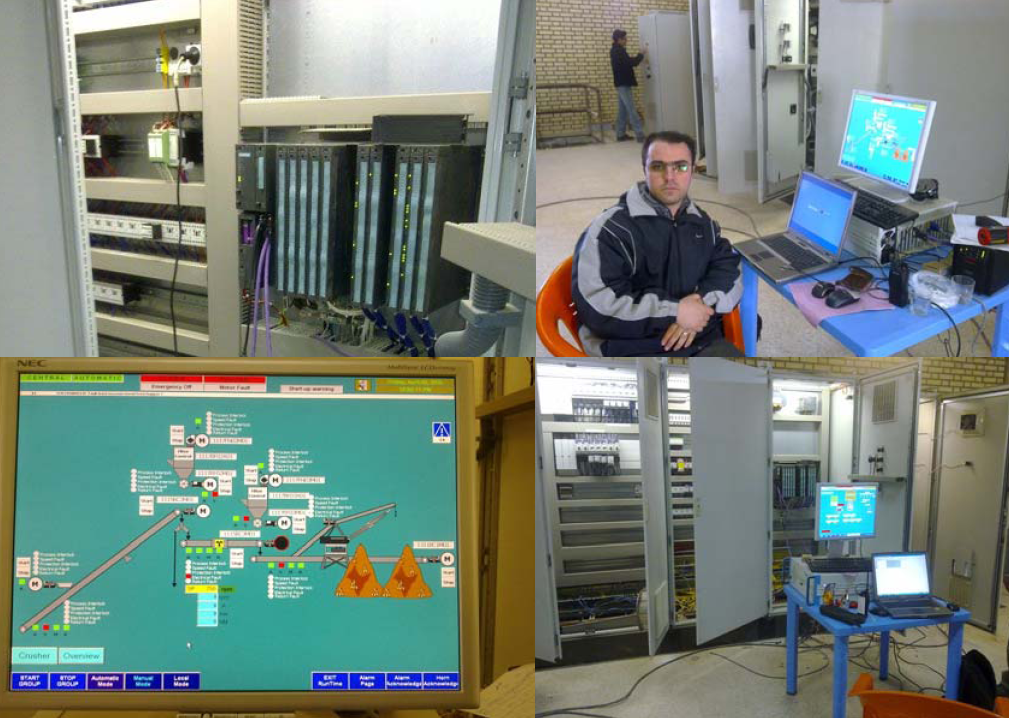 دانشگاه صنعتی خواجه نصیرالدین طوسی
23
پتانسیل های کاربردی گرایش کنترل سیستم
سطح کارشناسی
رباتیک در اتوماسیون صنعتی
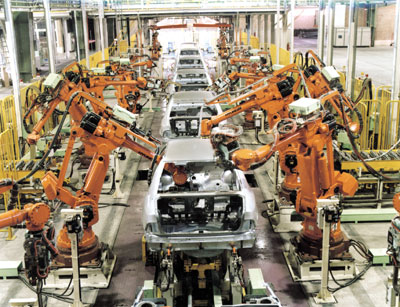 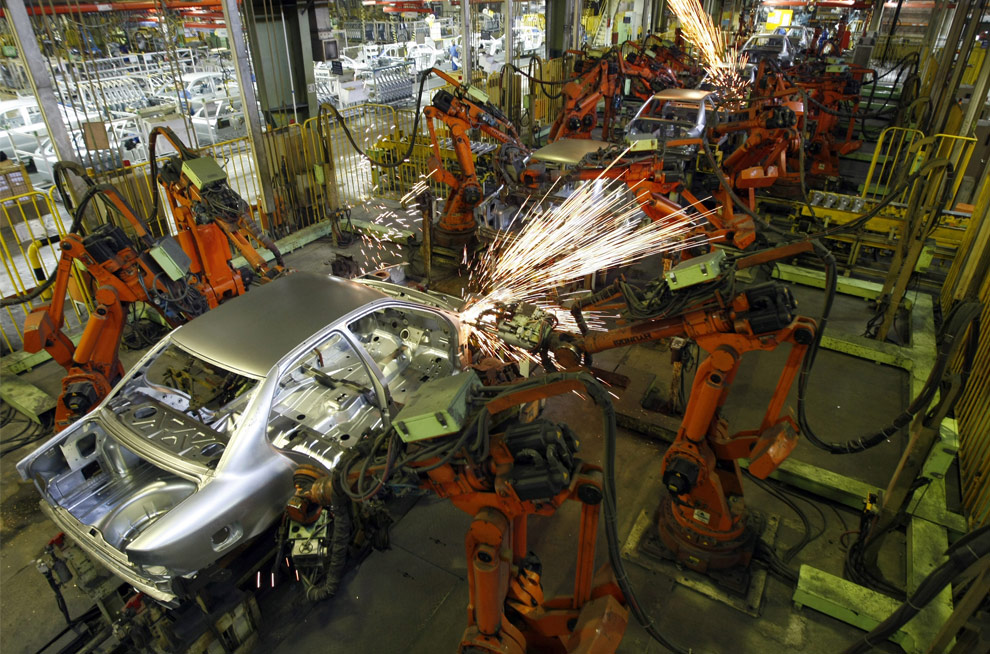 دانشگاه صنعتی خواجه نصیرالدین طوسی
24
پتانسیل های کاربردی گرایش کنترل سیستم
سطح کارشناسی
اندازه گیری و ابزار دقیق
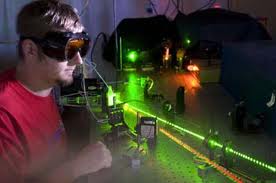 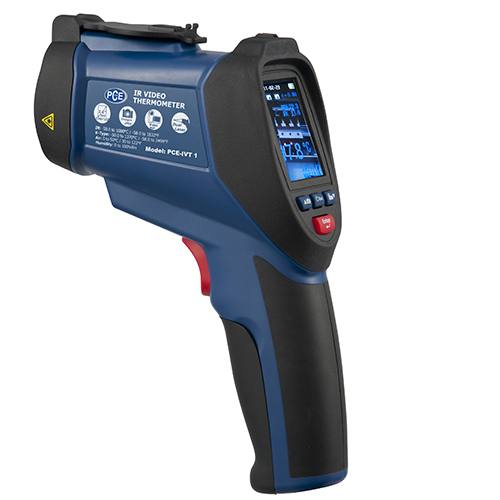 دانشگاه صنعتی خواجه نصیرالدین طوسی
25
پتانسیل های کاربردی گرایش کنترل سیستم
سطح کارشناسی
اندازه گیری و ابزار دقیق
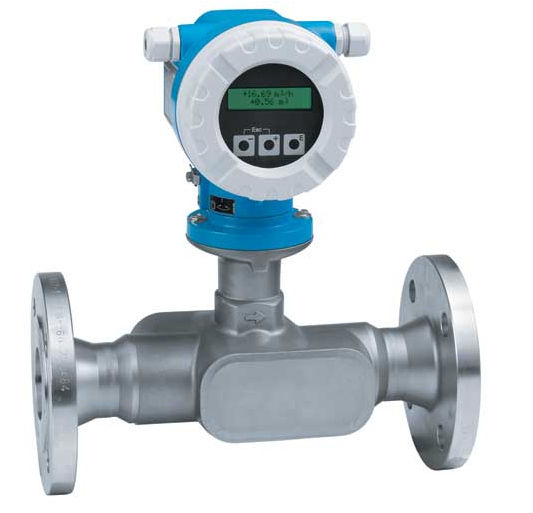 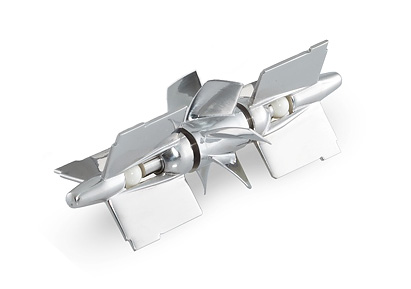 دانشگاه صنعتی خواجه نصیرالدین طوسی
26
پتانسیل های کاربردی گرایش کنترل سیستم
سطح کارشناسی

سایر زمینه های مهندسی

تحلیل سیستم های پیچیده
سیستم های کنترل خود کار
هدایت و ناوبری
سیستم های کنترل دیجیتال
سیستم های کنترل از طریق web
 . . .
دانشگاه صنعتی خواجه نصیرالدین طوسی
27